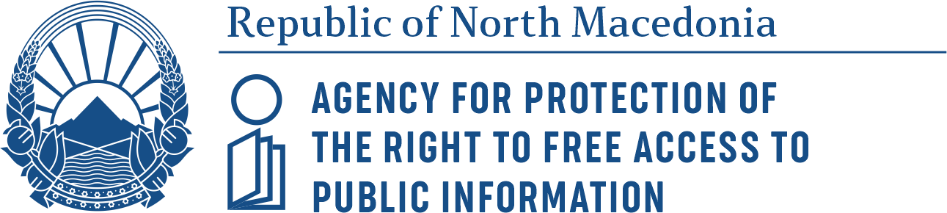 CITIZENS BUDGET 2025
BUDGET CLASSIFICATION
Budget according to economic classification
Budget according to financing sources
Principles for budget implementation
Transparency
Comprehensiveness
Efficiency
BENEFITS FROM THE BUDGET